Week 4 - Tuesday
Writing exam
Wijze van beoordelen A2:
Minimaal 80% van gevraagde inhoud voltooid?
Elk onderdeel voldoende?
Dan: cijferbepaling:
Cijferberekening:
6 + 0,4 (voor elke ‘goed’) + 0,8 (voor elke ‘excellent’)
Wijze van beoordelen B1:
Minimaal 80% van gevraagde inhoud voltooid?
Elk onderdeel voldoende?
Dan: cijferbepaling:
Cijferberekening:
6 + 0,4 (voor elke ‘goed’) + 0,8 (voor elke ‘excellent’)
Useful phrases
My name is Jan Jansen (beter dan ‘I am Jan Jansen’)
I attend Helicon College/I study at Helicon College. This is a college for Vocational Education and Training.   
(City and people zegt Engelsen niet zoveel, focus op je specialisatie die is specifieker). 
I study to become a consultant on sustainable living/sustainable use of water and energy.
I study to become a lifestyle coach. I study to become a dietician. 
I chose the specialization “sustainable living”/”sustainable use of water and energy”/”lifestyle”/”event management”/”leisure and event management”.
During my studies, I learn about sustainability/lifestyle/event management, innovation and entrepreneurship.
After graduating from this College, I would like to do a bachelor’s degree at a university of applied sciences. (=HBO)
Thesaurus

Een thesaurus is een synoniemenwoordenboek. Hierin vind je woorden die een soortgelijke betekenis hebben als het woord dat je opzoekt. 
Zo toon je aan in je brief dat je een grotere woordenschat hebt en scoor je mogelijk hoger op dit punt.
Grammaticale fouten
I altijd met een Hoofdletter.
Me/my: My sister gave me flowers for my birthday.
There/their/they’re
There (= daar/er): There is a desk in the room.
Their (= hun): Their car was beautiful.
They’re (= zij zijn): They’re very happy with the car.
Where/were/wear
Where (= waar): Where are my new shoes?
Were (=waren): Your shoes were over there.
Wear (=dragen): You can wear your shoes tomorrow.
With/whit
Durable vs sustainable
Durable: goederen die lang meegaan (bijv. een huis, een Toyota, een Miele)
Sustainable: goederen die milieuvriendelijk zijn (bijv. afbreekbaar plastic, recyclebare bekers)
I will arrive on Monday at 10.00 am. vs ‘I will come on Monday… ‘
Celine: “If you ever want to come in France, please give me a call.”  
Lidwoorden:
 
an – voor woorden die beginnen met een klinkerklank (a, e, i, o, u):
Bijvoorbeeld:
an apple
an energy consultant
 
a – voor woorden die beginnen met een medeklinkerklank (overige letters).
Bijvoorbeeld:
a student
a university (spreek je uit als juniversity)
Moeilijke woorden:

Profession = beroep
Purpose of stay = reden van verblijf (waarom ben je in het hotel/in het land?)

Voor veel voorkomende woorden in schrijfopdrachten - zie woordenlijsten in de Wiki.
Verbindingswoorden
(o.a. voegwoorden)
Voorzetsels van tijd
Voorzetsels van plaats
Informeel/formeel
Informeel:
Aan iemand die je goed kent. 		EN
Aan iemand met wie je een redelijk gelijkwaardige relatie hebt.
 
Formeel:
Aan iemand die je niet (goed) kent. 	EN/OF
Aan iemand met wie je geen gelijkwaardige relatie hebt (bijv. je baas of een iemand van een andere organisatie).
Beleefdheid
Beleefdheid:

Let op: de regels voor beleefd zijn, zijn in het Engels ‘strenger’  dan in het Nederlands. 
Zorg bij verzoeken aan iemand dat je altijd ‘please’ toevoegt. En gebruik de beleefde vorm ‘Could you/Would you…., please?’
Examen op hoger niveau
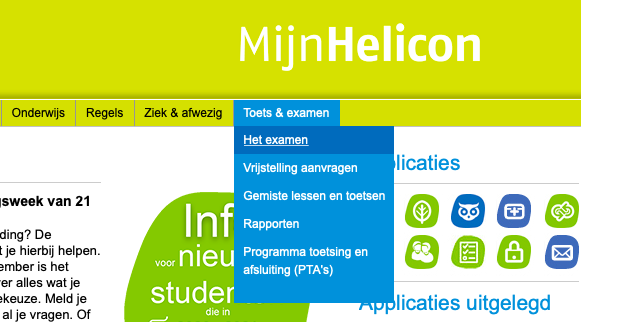 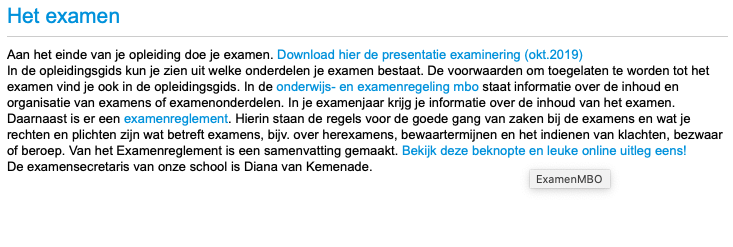 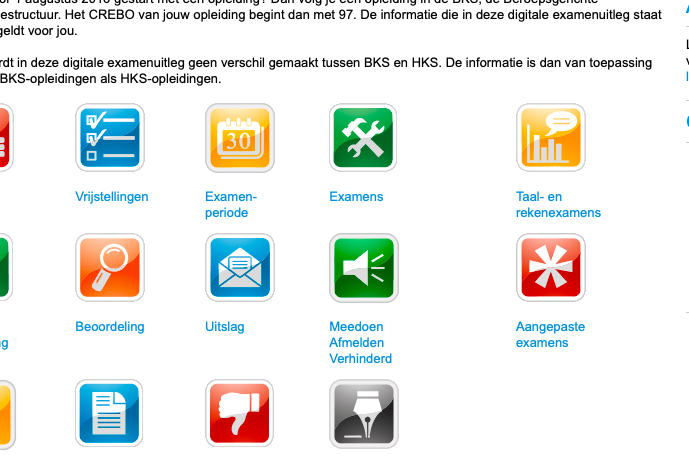 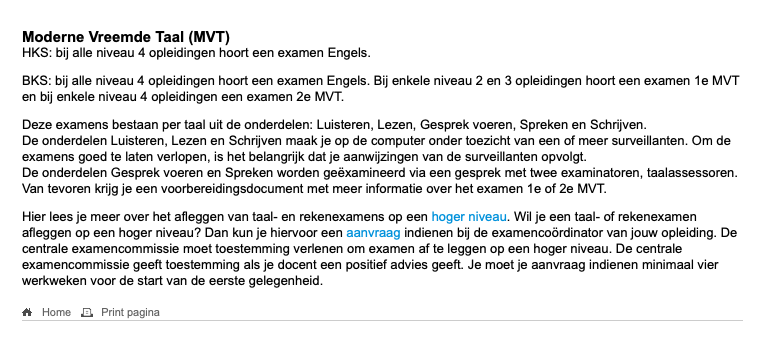 Het aanvraagformulier wordt gedownload.
Hoe vraag je een hoger niveau aan voor je examen?
Print het aanvraagformulier
Vul het in
Laat het door mij ondertekenen
Lever het uiterlijk a.s. donderdag (17 sep) bij Yvon in
Mocht je het formulier niet hebben ingeleverd op donderdag, dan doe je examen op het standaard niveau (schrijven en spreken A2, lezen en luisteren B1)